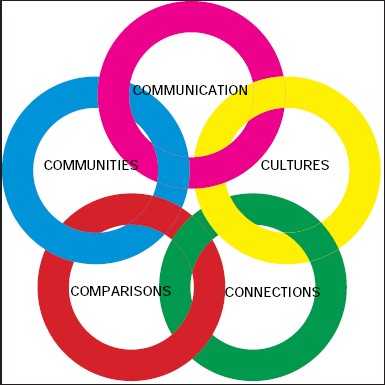 COMMUNICATION Communicate in Languages Other Than English
Standard 1.1: Students engage in conversations, provide and obtain information, express feelings and emotions, and exchange opinions
Standard 1.2: Students understand and interpret written and spoken language on a variety of topics
Standard 1.3: Students present information, concepts, and ideas to an audience of listeners or readers on a variety of topics.
CULTURES Gain Knowledge and Understanding of Other Cultures
Standard 2.1: Students demonstrate an understanding of the relationship between the practices and perspectives of the culture studied
Standard 2.2: Students demonstrate an understanding of the relationship between the products and perspectives of the culture studied
CONNECTIONS Connect with Other Disciplines and Acquire Information
Standard 3.1: Students reinforce and further their knowledge of other disciplines through the foreign language
Standard 3.2: Students acquire information and recognize the distinctive viewpoints that are only available through the foreign language and its cultures
COMPARISONS Develop Insight into the Nature of Language and Culture
Standard 4.1: Students demonstrate understanding of the nature of language through comparisons of the language studied and their own
Standard 4.2: Students demonstrate understanding of the concept of culture through comparisons of the cultures studied and their own.
COMMUNITIES Participate in Multilingual Communities at Home & Around the World
Standard 5.1: Students use the language both within and beyond the school setting
Standard 5.2: Students show evidence of becoming life-long learners by using the language for personal enjoyment and enrichment.